إجتماع فريق خبراء لمراجعة مسودة التقرير العربي الموحد 
حول تنفيذ منهاج عمل بيجين بعد ثلاثين عاماً
3- 4 أيلول/سبتمبر 2024
فندق الفيرمونت– عمان، الأردن
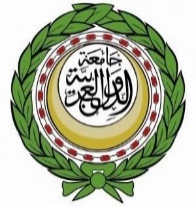 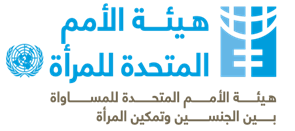 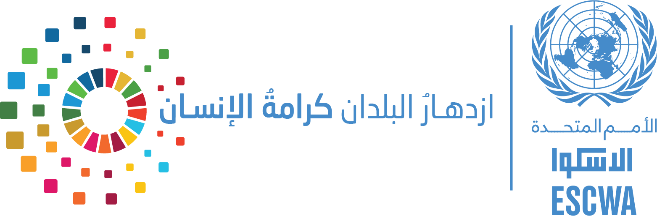 الجلسة الثانية: القسم الأول: وضع المرأة في المنطقة العربيةالسياق الإقليمي والدولي وتحليل وضع النساء والفتيات في المنطقة
إدارة الجلسة:  السيدة ندى دروزة، رئيسة مركز المرأة في الإسكوا
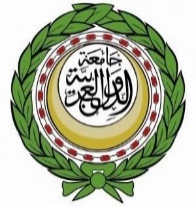 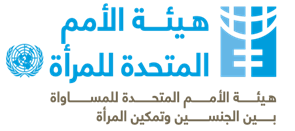 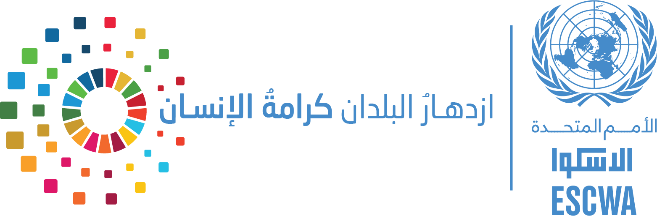 مجموعات عمل: السياق الإقليمي والدولي وتحليل وضع النساء والفتيات في المنطقة
قراءة القسم الأول من التقرير (25 دقيقة)

 النقاش ضمن المجموعة والتوافق على الإجابات على الأسئلة التالية وتدوينها (35 دقيقة):

هل هناك قضايا محورية مؤثرة في السياق الإقليمي والدولي لم يتم تناولها أو لم يتم تغطيتها بشكل كافي؟ 
هل هناك أي ملاحظات، تعديلات أو إضافات على تحليل وضع النساء والفتيات في المنطقة؟

 عروض المجموعات – خمسة دقائق لكل مجموعة (20 دقيقة)

 مناقشة (25 دقيقة)
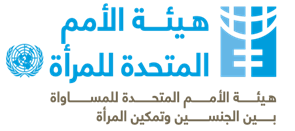 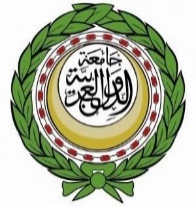